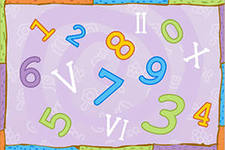 Путешествие в мир математических действий. Сложение, вычитание
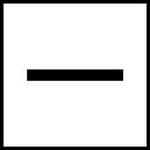 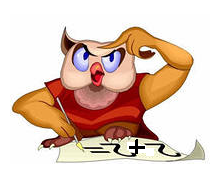 Чтобы правильно сложить,
Надо правильно дружить.
Если ссора иль сраженье,
Не получится сложенья,
Сложим стих, прибавим смех,
Выйдет песенка для всех!
За тобою и за мной
Запоет весь шар земной! 
(А. Стройло)
Слагаемое +  Слагаемое = Сумма

Пример:
2+3=5

2 (слагаемое) + 3 (слагаемое) = 6 (сумма)
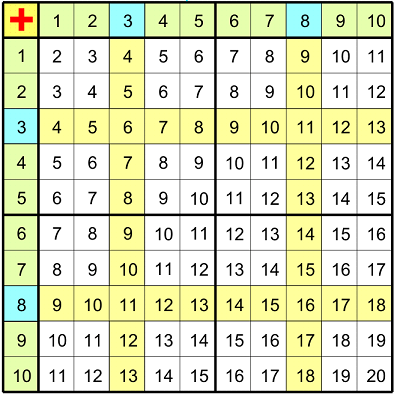 Уменьшаемое – Вычитаемое = Разность

Примет:
 4-3=1

  4 (уменьшаемое) -3(вычитаемое)=1(разность)
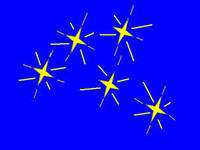 МОЛОДЦЫ!